首页
START
产品介绍
关于我们
核心技术
展望未来
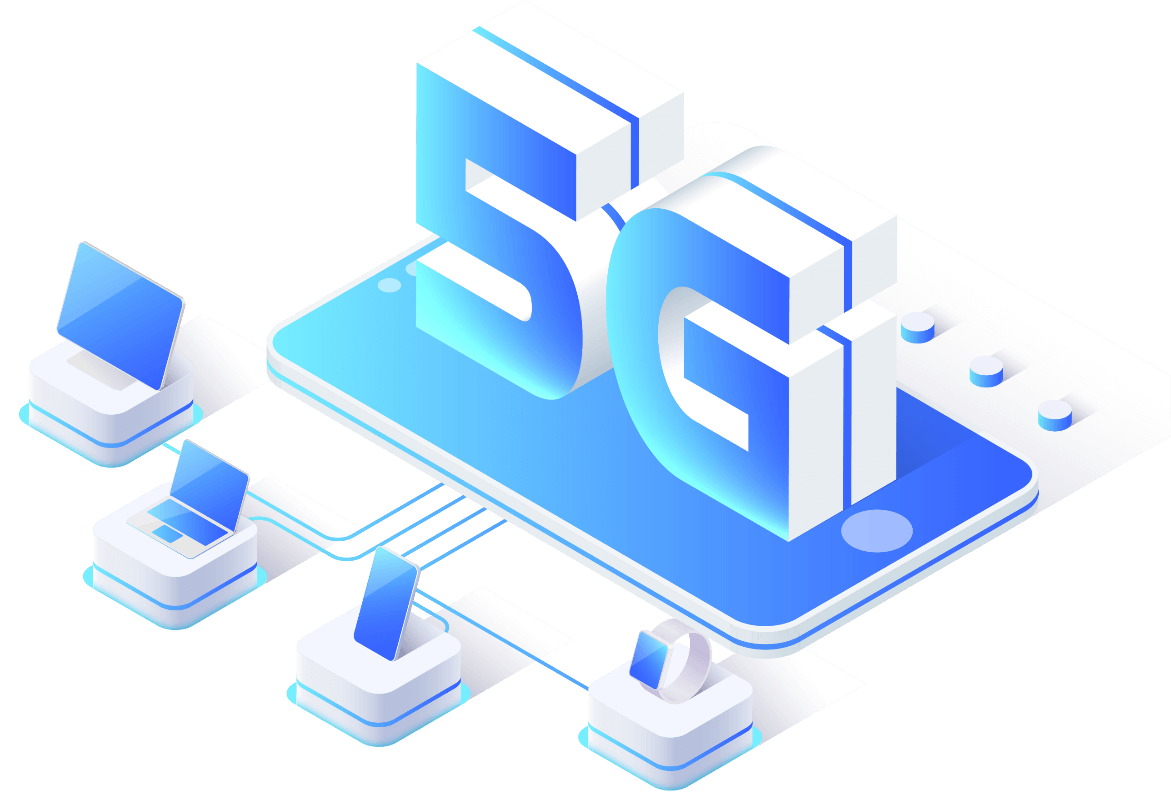 5G新时代
第五代移动通信技术
5G
Start
5TH GENERATION MOBILE NETWORKS
目录
START
产品介绍
关于我们
核心技术
展望未来
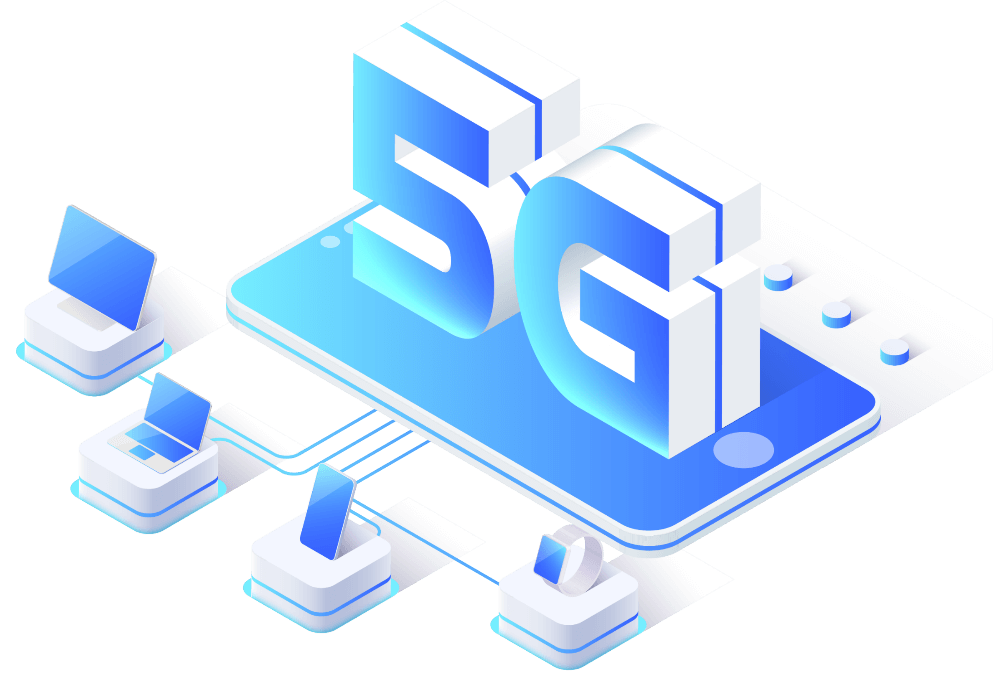 1
2
3
4
5
6
发展背景
基本概念
网络特点
CONTENTS
发展历程
关键技术
应用领域
https://www.PPT818.com/
第一章
START
产品介绍
关于我们
核心技术
展望未来
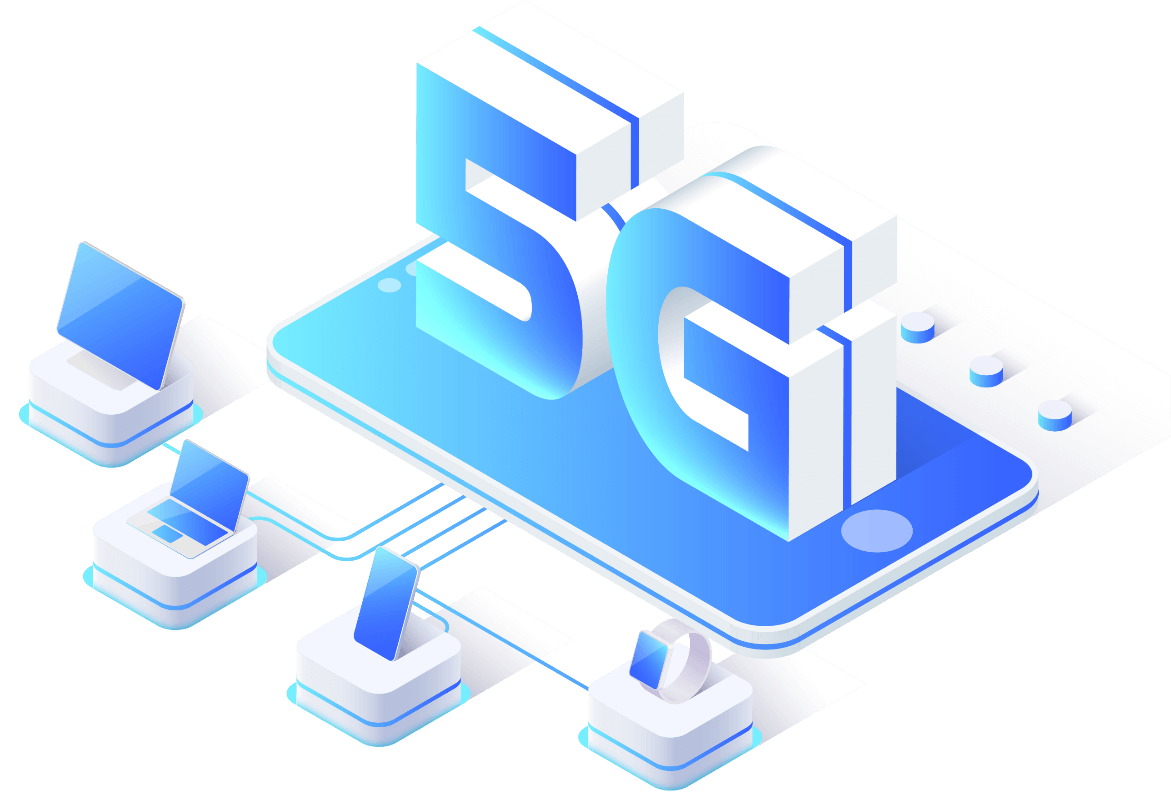 01
发展背景
5G
Start
5TH GENERATION MOBILE NETWORKS
1
发展背景
6401亿
5012亿
3089亿
2312亿
1802亿
2025
2026
2027
2028
2029
02
03
04
01
1
发展背景
发展背景
发展背景
发展背景
发展背景
1
01
02
03
04
发展背景
发展背景
发展背景
发展背景
发展背景
5G的发展主要有两个驱动力。一方面以长期演进技术为代表的第四代移动通信系统4G已全面商用，对下一代技术的讨论提上日程
5G的发展主要有两个驱动力。一方面以长期演进技术为代表的第四代移动通信系统4G已全面商用，对下一代技术的讨论提上日程
5G的发展主要有两个驱动力。一方面以长期演进技术为代表的第四代移动通信系统4G已全面商用，对下一代技术的讨论提上日程
5G的发展主要有两个驱动力。一方面以长期演进技术为代表的第四代移动通信系统4G已全面商用，对下一代技术的讨论提上日程
发展背景
第二章
START
产品介绍
关于我们
核心技术
展望未来
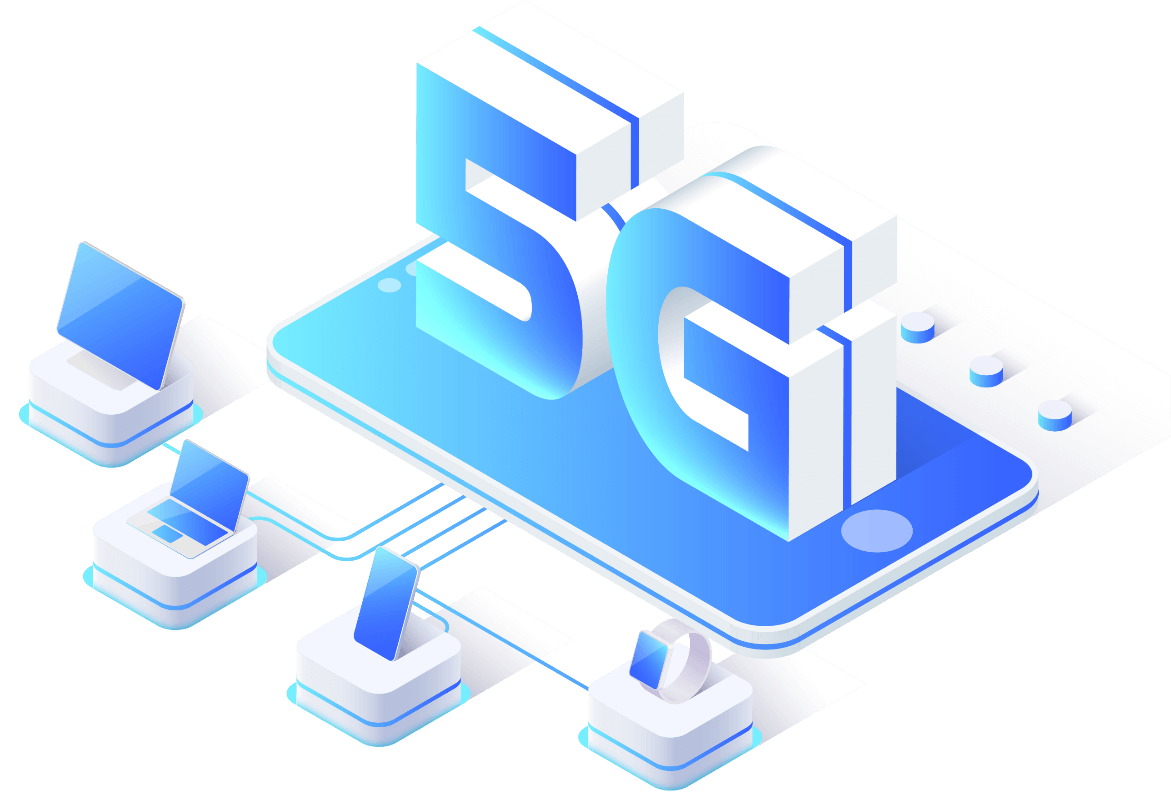 02
基本概念
5G
Start
5TH GENERATION MOBILE NETWORKS
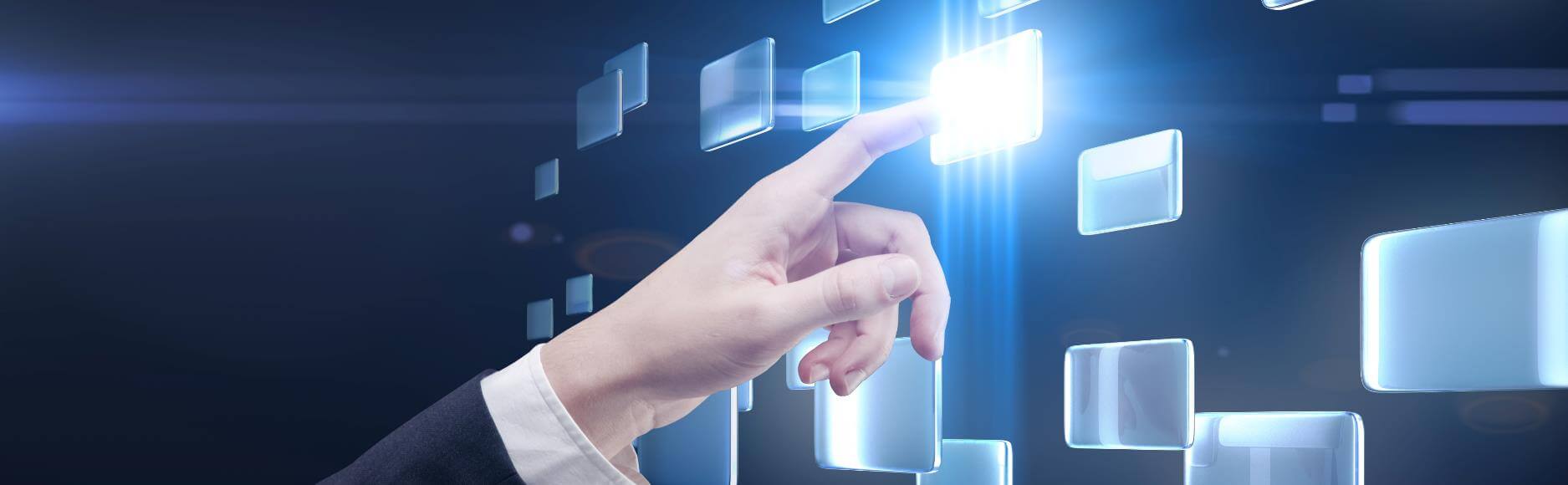 2
基本概念
2029
与早期的2G、3G和4G移动网络一样，5G网络是数字蜂窝网络，在这种网络中，供应商覆盖的服务区域被划分为许多被称为蜂窝的小地理区域。表示声音和图像的模拟信号在手机中被数字化，由模数转换器转换并作为比特流传输
基本概念
基本概念
基本概念
2
基本概念
基本概念
基本概念
基本概念
基本概念
与早期的2G、3G和4G移动网络一样，5G网络是数字蜂窝网络，供应商覆盖的服务区域被划分为许多被称为蜂窝的小地理区域
与早期的2G、3G和4G移动网络一样，5G网络是数字蜂窝网络，供应商覆盖的服务区域被划分为许多被称为蜂窝的小地理区域
与早期的2G、3G和4G移动网络一样，5G网络是数字蜂窝网络，供应商覆盖的服务区域被划分为许多被称为蜂窝的小地理区域
与早期的2G、3G和4G移动网络一样，5G网络是数字蜂窝网络，供应商覆盖的服务区域被划分为许多被称为蜂窝的小地理区域
行业PPT模板http://www.1ppt.com/hangye/
2
基本概念
299$
基本概念
5G网络是数字蜂窝网络
Lorem ipsum dolor sit amet, consectetur adipisicing elit,
与早期的2G、3G和4G移动网络一样，5G网络是数字蜂窝网络，在这种网络中，供应商覆盖的服务区域被划分为许多被称为蜂窝的小地理区域。表示声音和图像的模拟信号在手机中被数字化，由模数转换器转换并作为比特流传输
第三章
START
产品介绍
关于我们
核心技术
展望未来
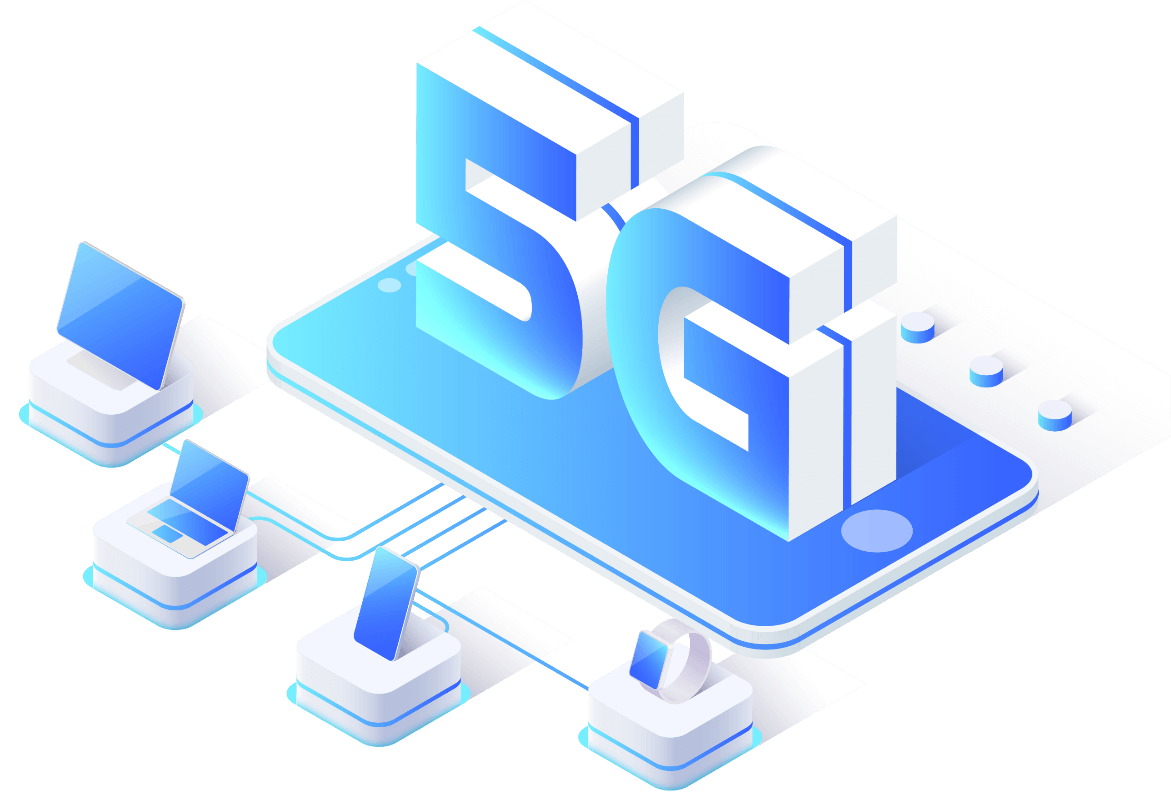 03
网络特点
5G
Start
5TH GENERATION MOBILE NETWORKS
3
网络特点
网络特点
网络特点
网络特点
网络特点
……
……
……
……
峰值速率需要达到Gbit/s的标准，以满足高清视频，虚拟现实等大数据量传输
空中接口时延水平需要在1ms左右，满足自动驾驶，远程医疗等实时应用
超大网络容量，提供千亿设备的连接能力，流量密度和连接数密度大幅度提高，满足物联网通信
频谱效率要比LTE提升10倍以上，连续广域覆盖和高移动性下，用户体验速率达到100Mbit/s
网络特点
峰值速率需要达到Gbit/s的标准，以满足高清视频，虚拟现实等大数据量传输
3
网络特点
网络特点
峰值速率需要达到Gbit/s的标准，以满足高清视频，虚拟现实等大数据量传输
网络特点
网络特点
峰值速率需要达到Gbit/s的标准，以满足高清视频，虚拟现实等大数据量传输
峰值速率需要达到Gbit/s的标准，以满足高清视频，虚拟现实等大数据量传输
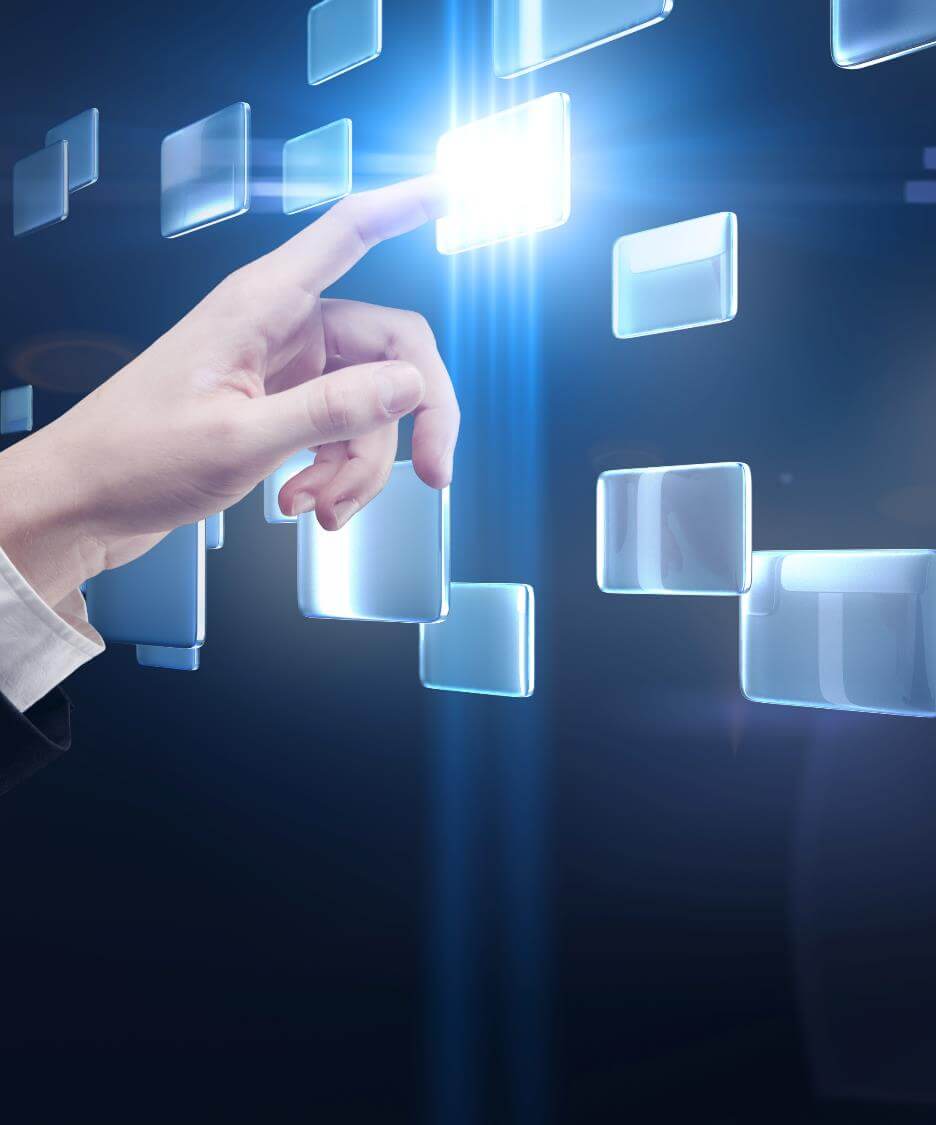 3
网络特点
空中接口时延水平需要在1ms左右，满足自动驾驶，远程医疗等实时应用
空中接口时延水平需要在1ms左右，满足自动驾驶，远程医疗等实时应用
空中接口时延水平需要在1ms左右，满足自动驾驶，远程医疗等实时应用
第四章
START
产品介绍
关于我们
核心技术
展望未来
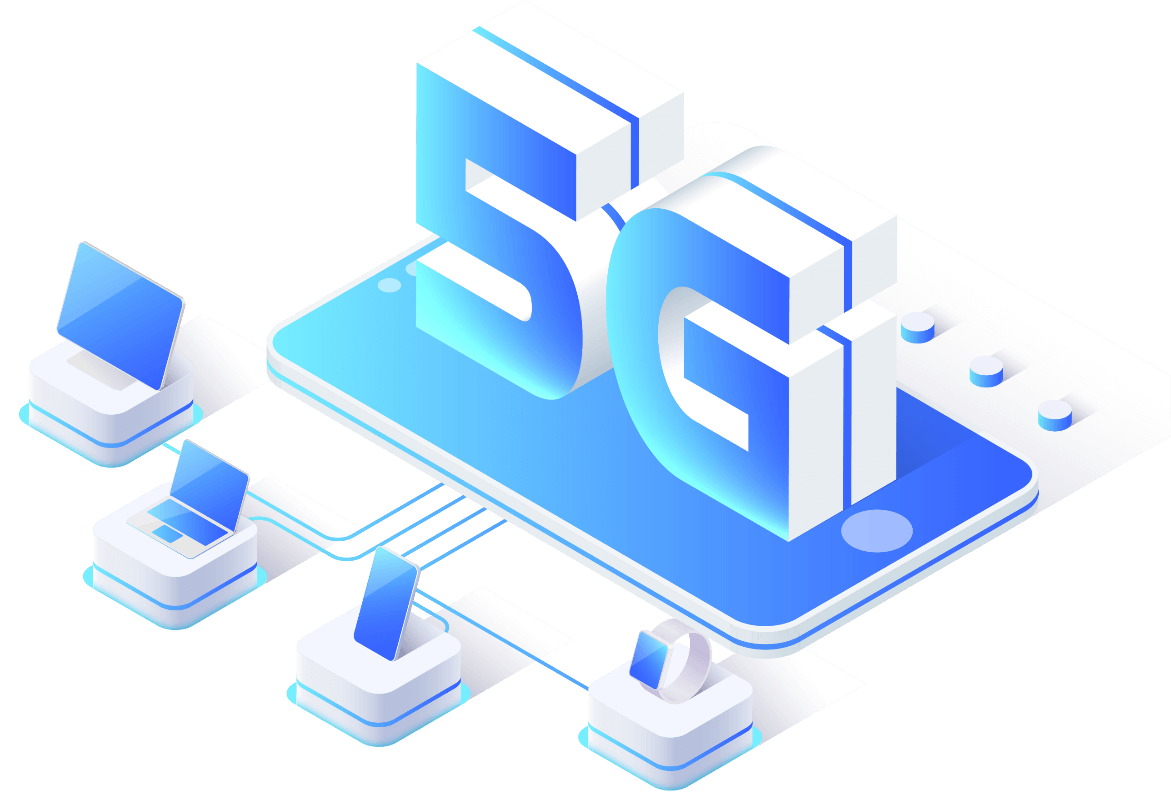 04
发展历程
5G
Start
5TH GENERATION MOBILE NETWORKS
4
发展历程
发展历程
2023年2月，欧盟宣布，将拨款5000万欧元。加快5G移动技术的发展，计划到2020年推出成熟的标准
2023年5月13日，韩国三星电子有限公司宣布，已成功开发第5代移动通信（5G）的核心技术，这一技术预计将于2020年开始推向商业化
5G网络是数字蜂窝网络
输入你的文字
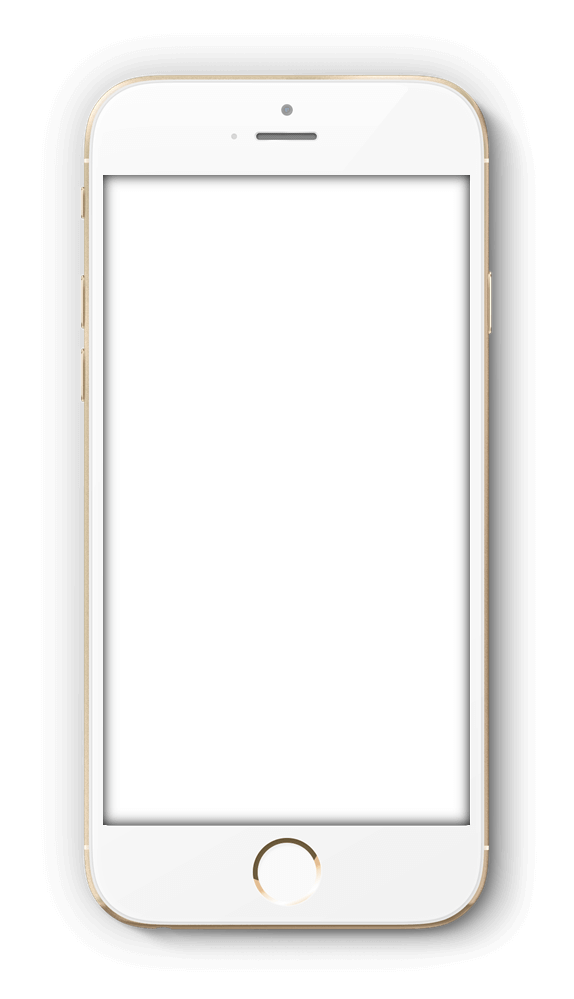 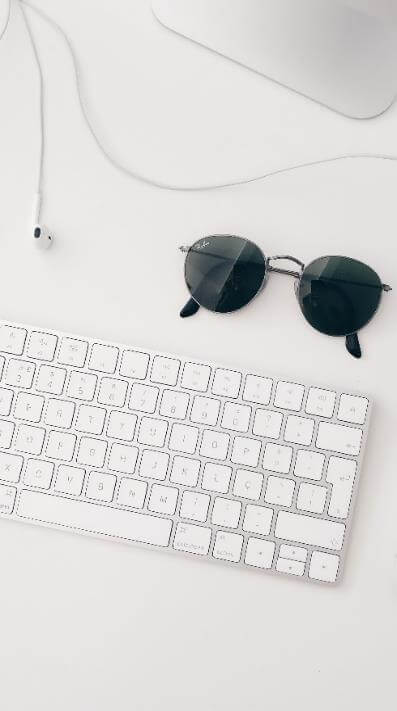 发展历程
该技术可在28GHz超高频段以每秒1Gbps以上的速度传送数据，且最长传送距离可达2公里相比之下，当前的第四代长期演进（4GLTE）服务的传输速率仅为75Mbps。
4
发展历程
5G网络是数字蜂窝网络
64个
100倍
而此前这一传输瓶颈被业界普遍认为是一个技术难题，而三星电子则利用64个天线单元的自适应阵列传输技术破解了这一难题
与韩国4G技术的传送速度相比，5G技术预计可提供比4G长期演进快100倍的速度。利用这一技术，下载一部高画质电影只需十秒钟
[Speaker Notes: https://www.ypppt.com/]
4
发展历程
发展历程
5G网络是数字蜂窝网络
该技术可在28GHz超高频段以每秒1Gbps以上的速度传送数据，且最长传送距离可达2公里相比之下，当前的第四代长期演进（4GLTE）服务的传输速率仅为75Mbps。
第五章
START
产品介绍
关于我们
核心技术
展望未来
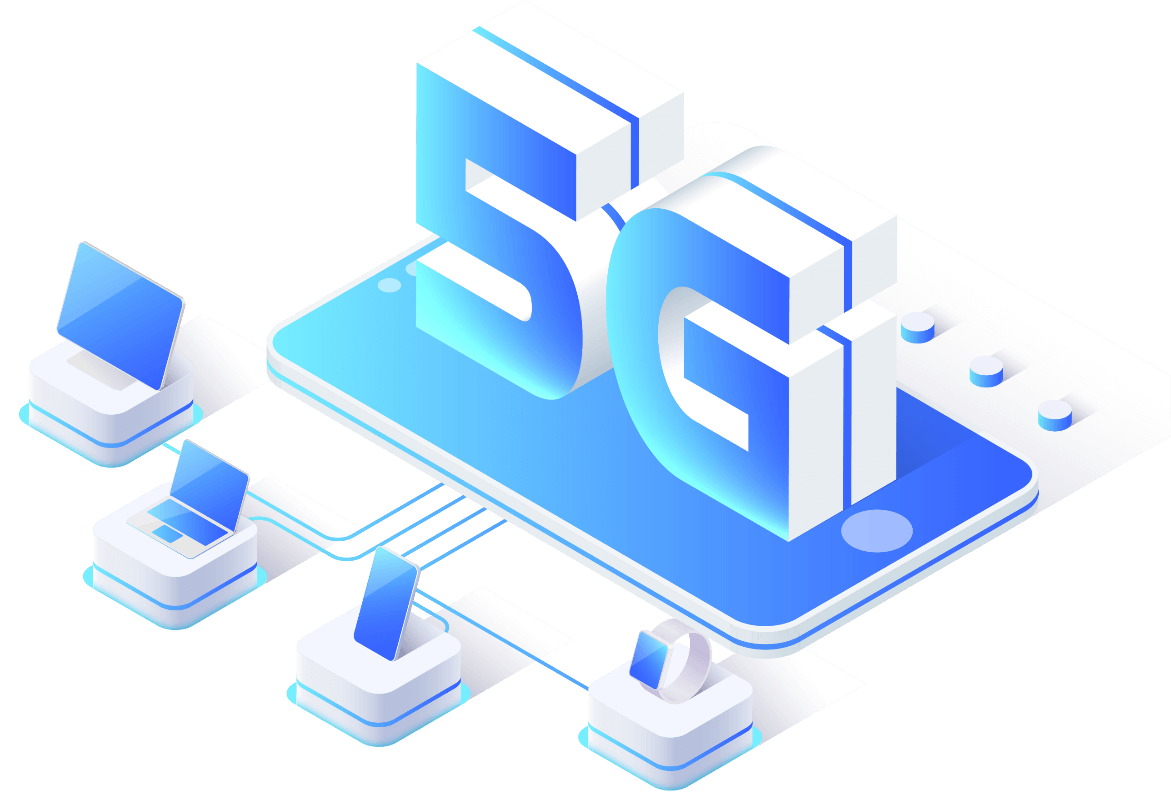 05
关键技术
5G
Start
5TH GENERATION MOBILE NETWORKS
超密集异构网络
自组织网络
内容分发网络
5G 网络正朝着网络多元化、 宽带化、 综合化、 智能化的方向发展，移动数据流量将呈现爆炸式增长
主要依靠人工方式完成网络部署及运维，既耗费大量人力资源又增加运行成本，而且网络优化也不理想
音频、 视频、图像等业务急剧增长， 网络流量的爆炸式增长会极大地影响用户访问互联网的服务质量
5
关键技术
关键技术
5G网络是数字蜂窝网络
5G 网络正朝着网络多元化、 宽带化、 综合化、 智能化的方向发展。随着各种智能终端的普及，面向 2020 年及以后，移动数据流量将呈现爆炸式增长。在未来 5G 网络中， 减小小区半径， 增加低功率节点数量，是保证未来 5G 网络支持 1 000 倍流量增长的核心技术之一 。
5
关键技术
自组织网络
超密集异构网络
内容分发网络
主要依靠人工方式完成网络部署及运维，既耗费大量人力资源又增加运行成本，而且网络优化也不理想
5G 网络正朝着网络多元化、 宽带化、 综合化、 智能化的方向发展，移动数据流量将呈现爆炸式增长
音频、 视频、图像等业务急剧增长， 网络流量的爆炸式增长会极大地影响用户访问互联网的服务质量
PART   TWO
PART   ONE
PART   THREE
第六章
START
产品介绍
关于我们
核心技术
展望未来
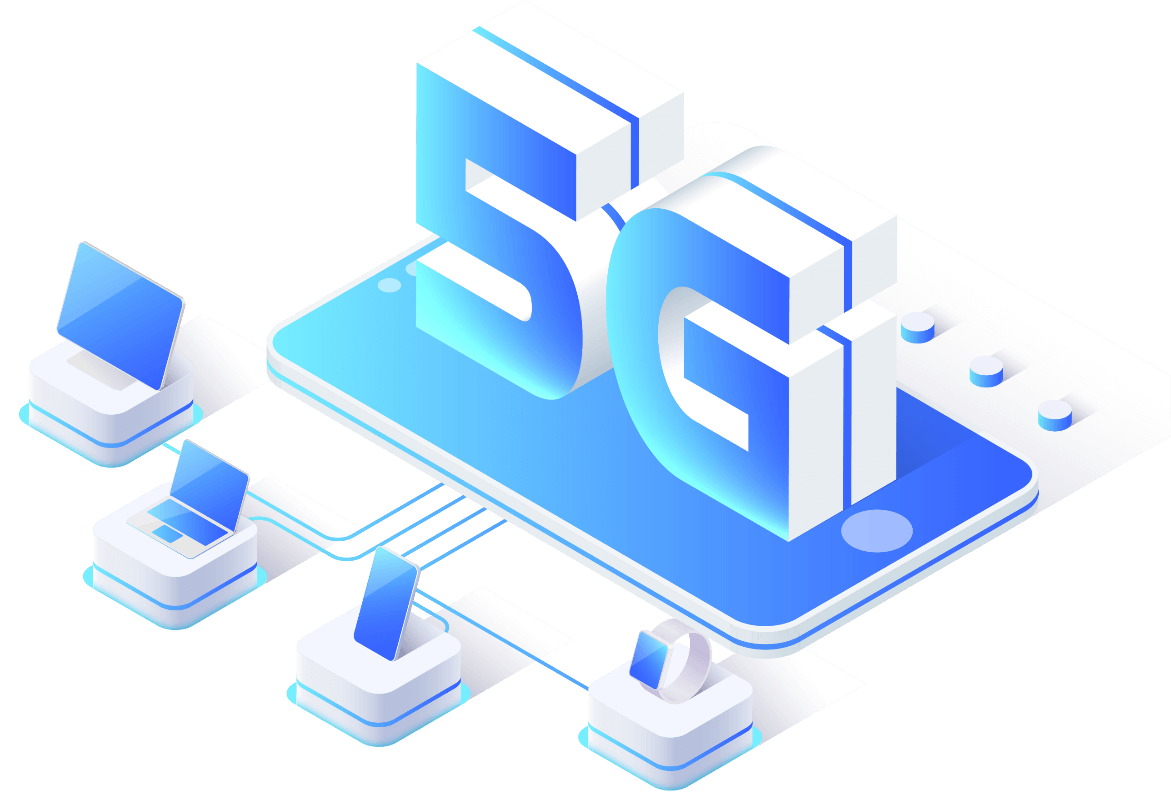 06
应用领域
5G
Start
5TH GENERATION MOBILE NETWORKS
车联网与自动驾驶
车联网技术经历了利用有线通信的路侧单元（道路提示牌）以及2G/3G/4G网络承载车载信息服务的阶段，正在依托高速移动的通信技术，逐步步入自动驾驶时代
6
应用领域
车联网与自动驾驶
外科手术
2029年1月19日，中国一名外科医生利用5G技术实施了全球首例远程外科手术。这名医生在福建省利用5G网络，操控30英里（约合48公里）以外一个偏远地区的机械臂进行手术。在进行的手术中，由于延时只有0.1秒，外科医生用5G网络切除了一只实验动物的肝脏。
外科
手术
智能
电网
智能电网
因电网高安全性要求与全覆盖的广度特性，智能电网必须在海量连接以及广覆盖的测量处理体系中，做到99.999%的高可靠度；超大数量末端设备的同时接入、小于20 ms的超低时延，以及终端深度覆盖、信号平稳等是其可安全工作的基本要求
6
应用领域
8
8
8
应用领域
车联网与自动驾驶
外科
手术
智能
电网
5G网络是
数字蜂窝网络
5G技术将开辟许多新的应用领域，以前的移动数据传输标准对这些领域来说还不够快。5G网络的速度和较低的延时性首次满足了远程呈现、甚至远程手术的要求
标题
标题
标题
标题
标题
标题
尾页
START
产品介绍
关于我们
核心技术
展望未来
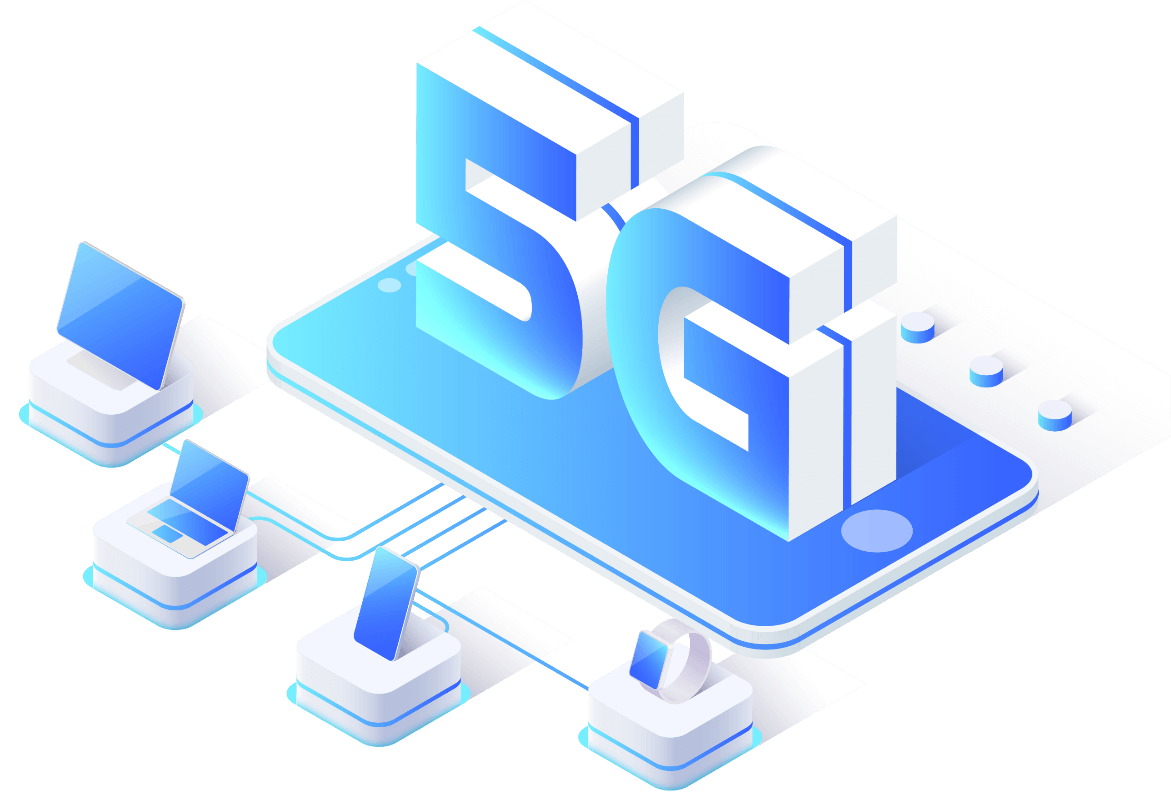 感谢观看
第五代移动通信技术
5G
Start
5TH GENERATION MOBILE NETWORKS